Credit Risk Models IV：
Understanding and pricing CDOs

Abel Elizalde
CEMFI and UPNA

Presented by: Zhihaolyu
Structural model for credit risk: Merton
Vasicek asymptotic single factor model
Mechanics of CDOs
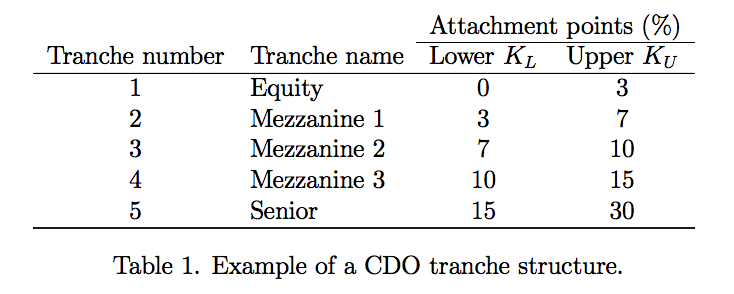 Pricing of CDOs
Complete market and absence of arbitrage opportunities
 Independence of  the firms’ credit risk and the default-free interest rate under the risk neutral probability measure